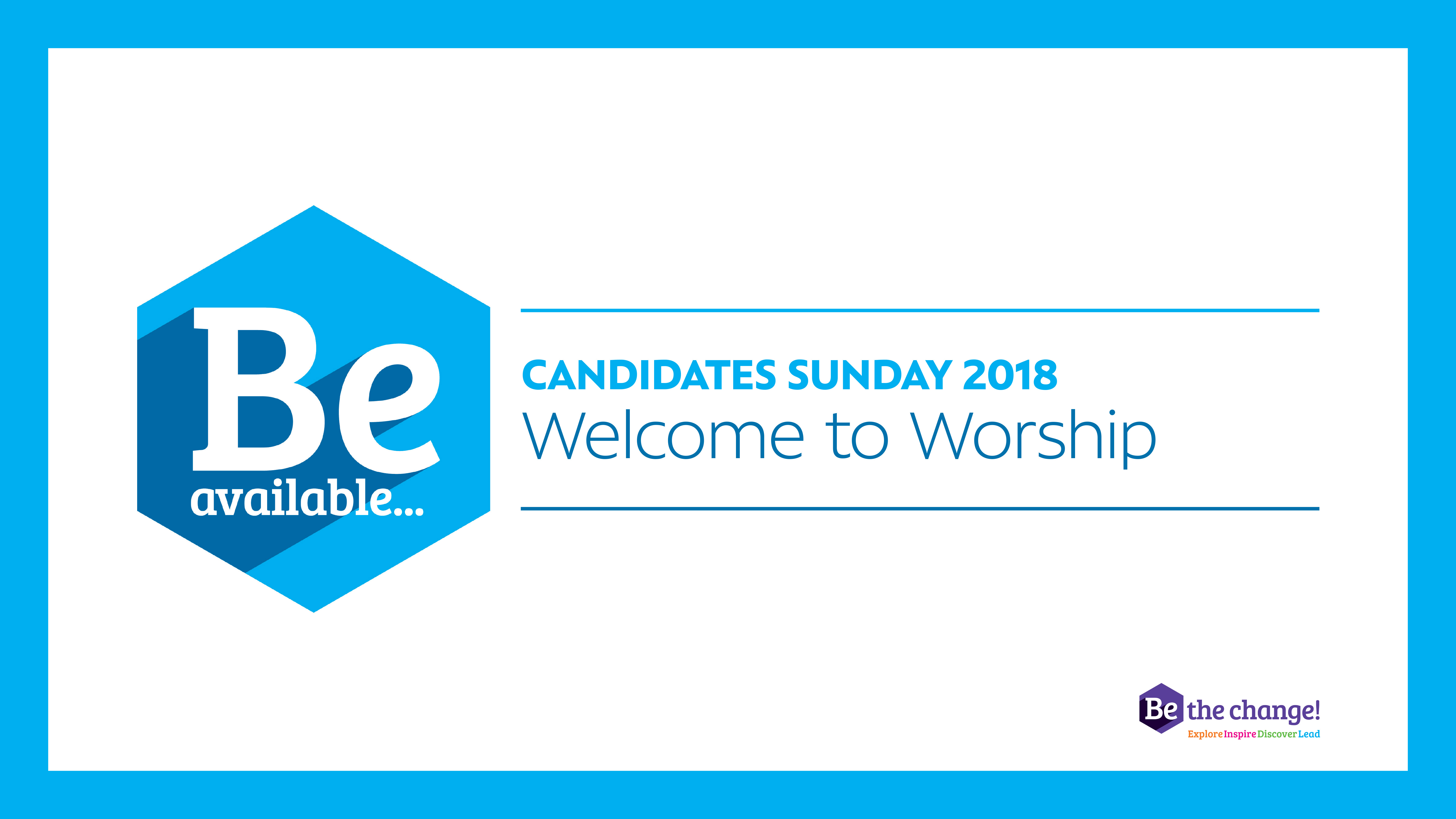 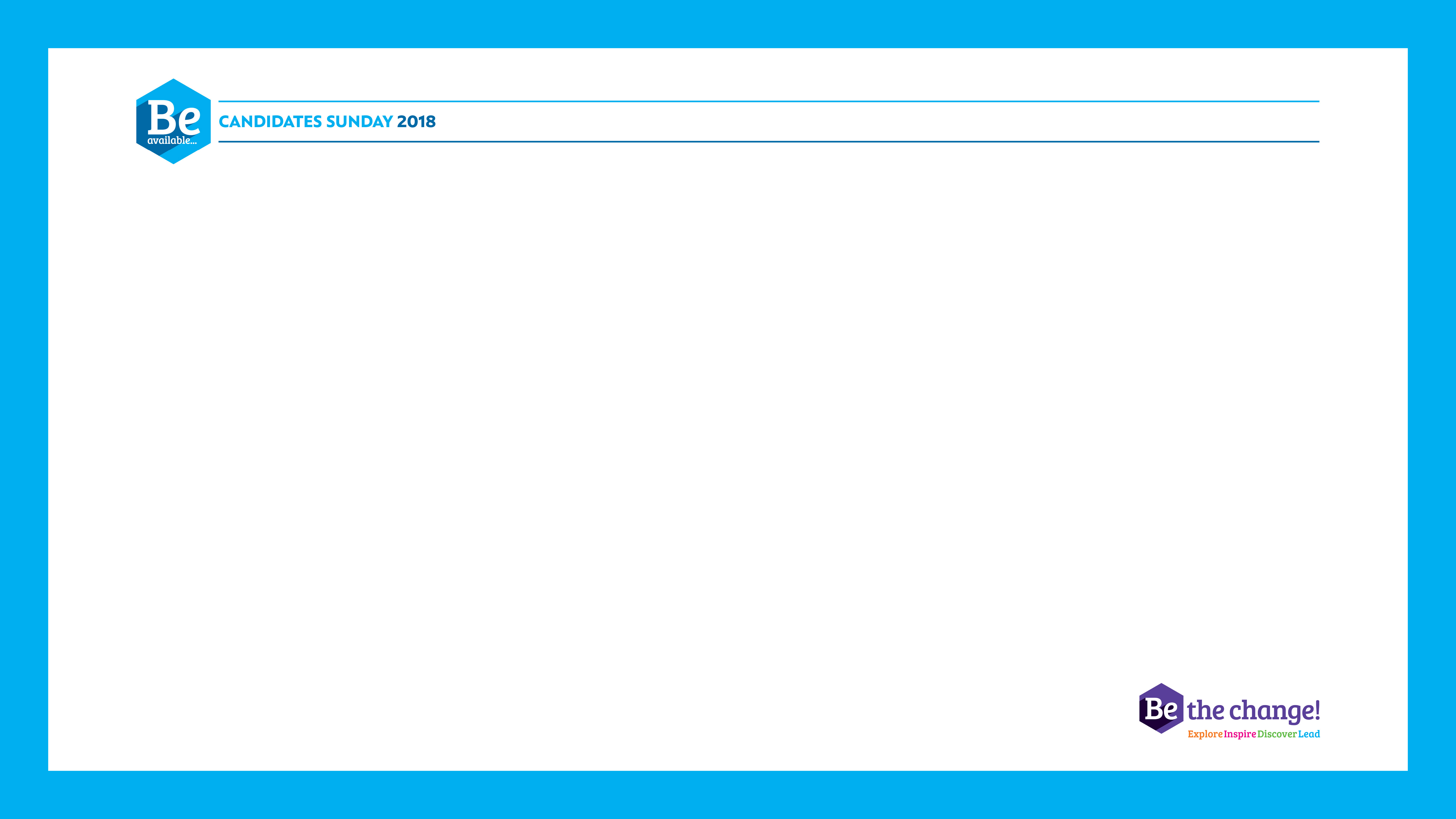 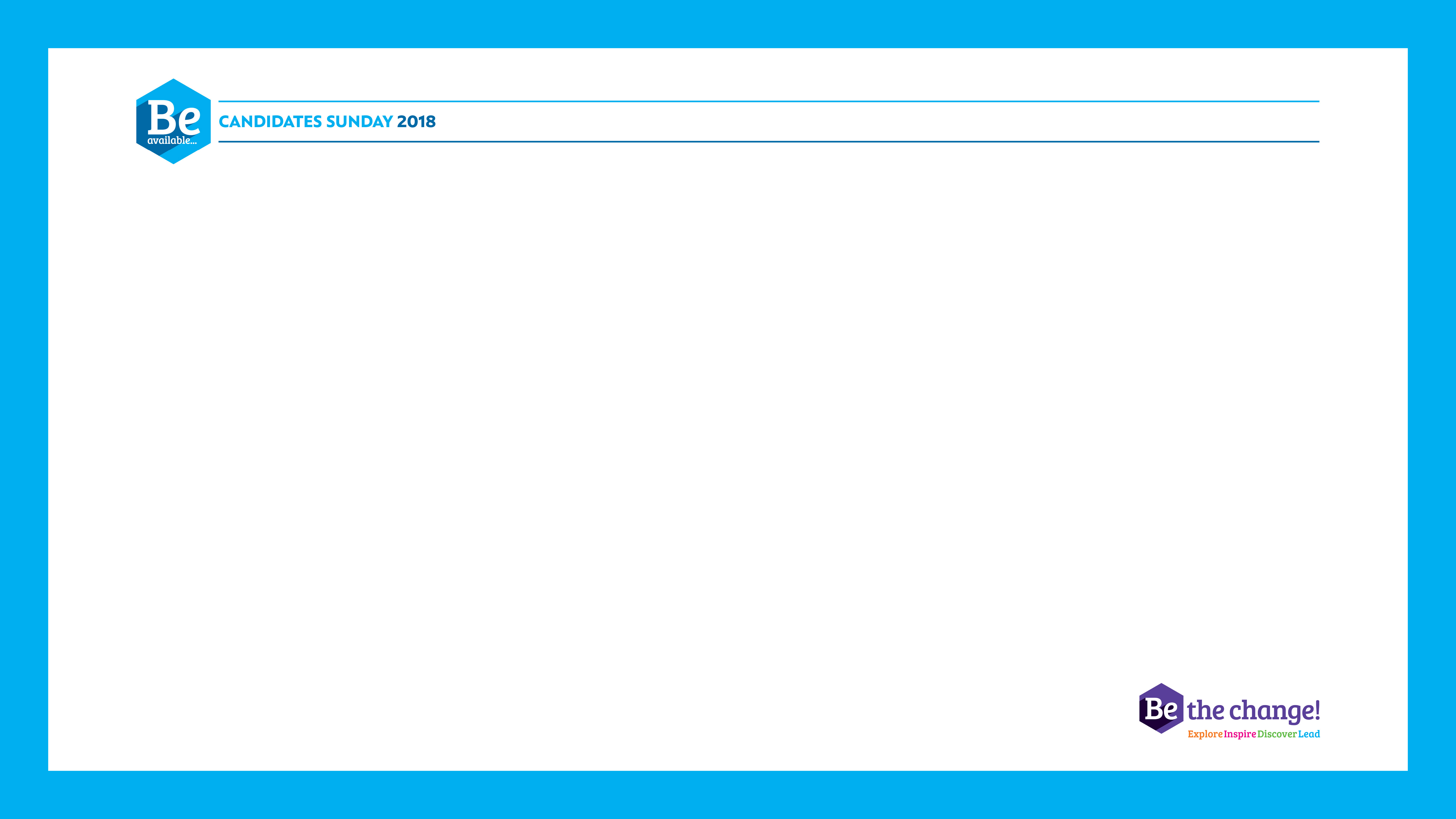 Every corps is encouraged to take up a collection on Candidates Sunday to support the Candidates and Cadets Fund. Since April 2017, £23,216.38 has been received for the fund and five families and two individuals have received financial support.
This was given to provide support with general living expenses and the occasional one-off expense such as long distance travel for compassionate reasons.
Thank you for your giving.